What It Means to be a Lutheran Institution in Higher Education
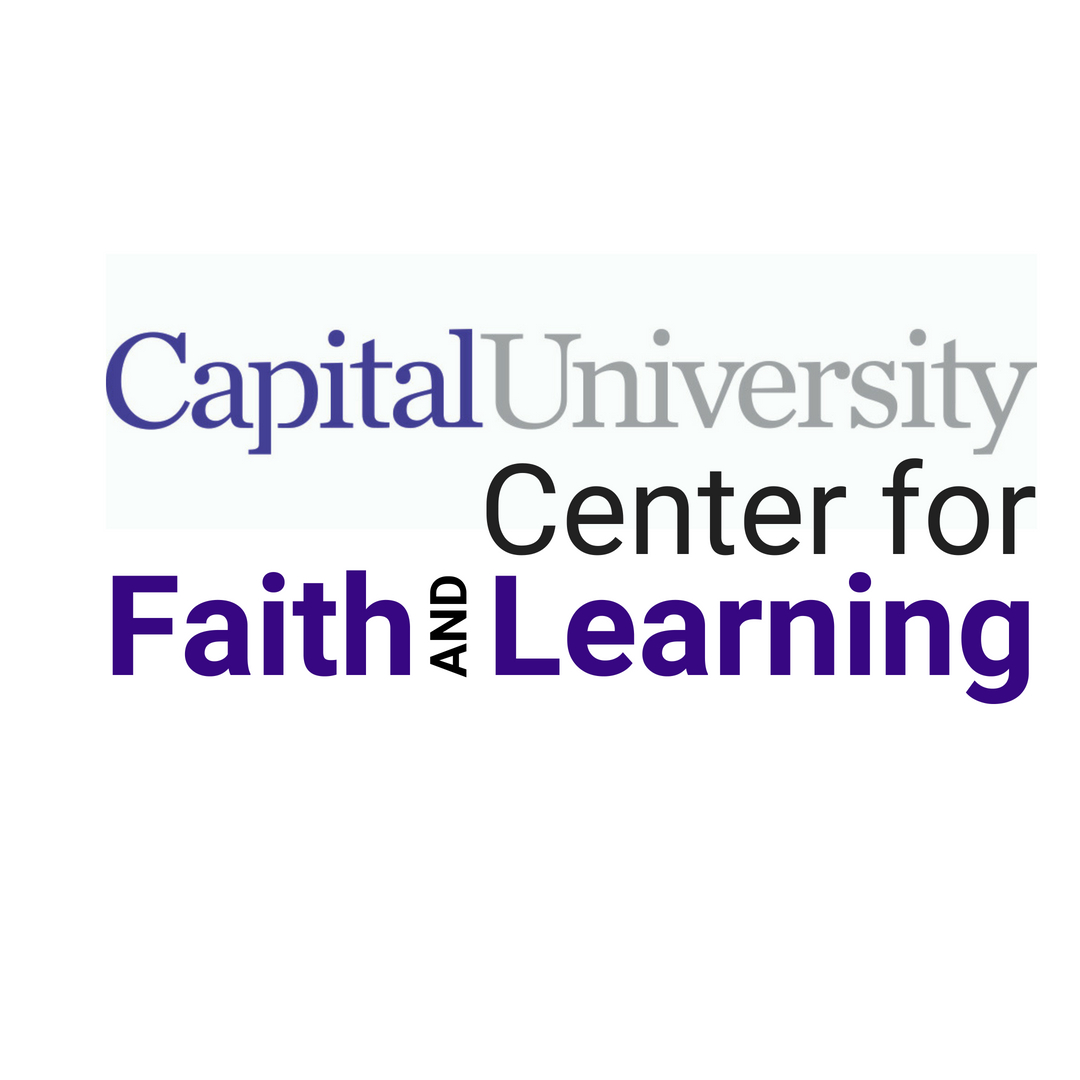 Rev. Drew Tucker
University Pastor 
Director of the Center for Faith and Learning
What It Doesn’t Mean at Capital University
Well, everybody must be Lutheran 
 They’re going to force me to go to chapel  
 Dogma will take precedence over academics 
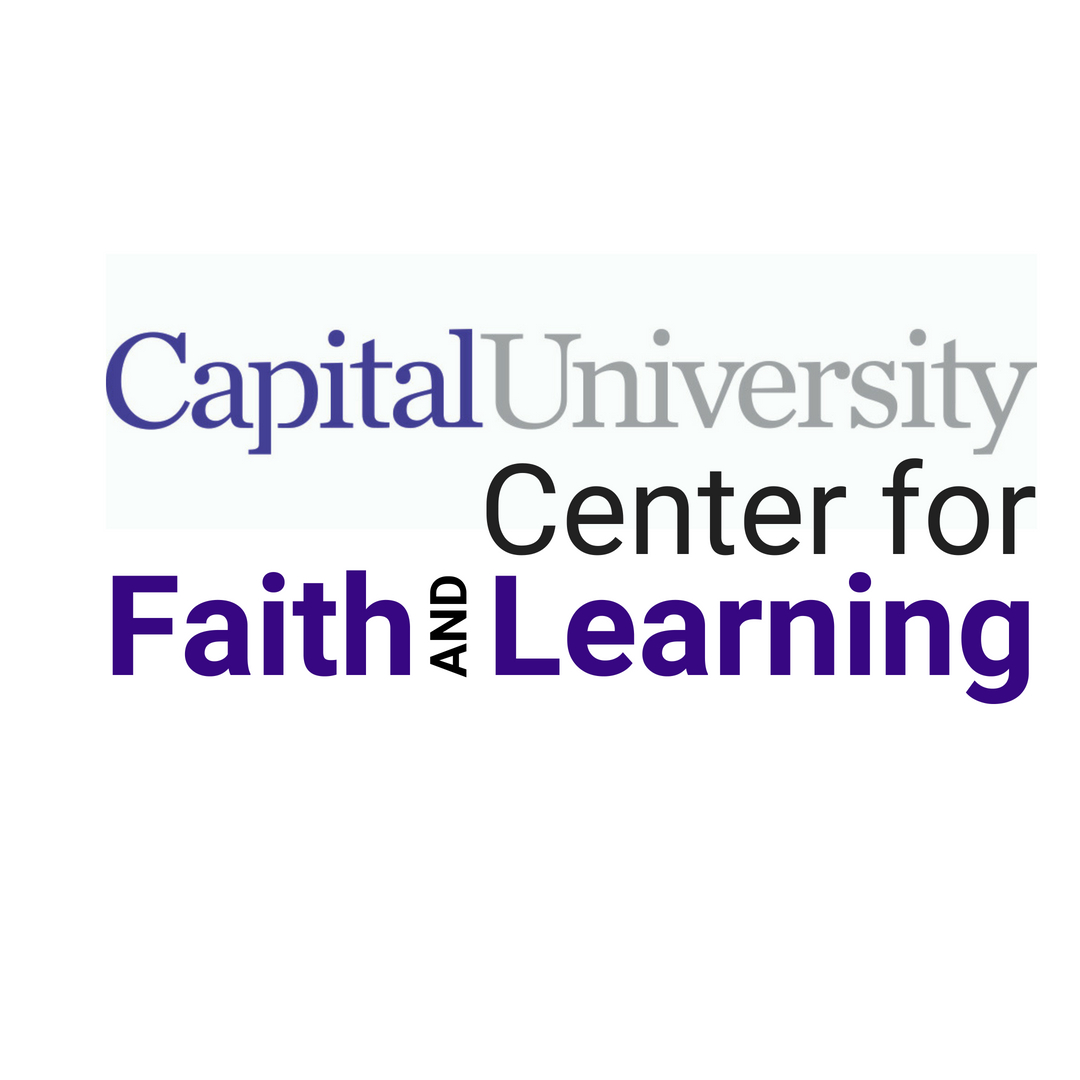 What It Does Mean at Capital University
We were founded by Lutherans in 1830.
 We retain an active relationship with the Evangelical Lutheran Church in America.
 We set aside time each Wednesday at 10AM to allow all students, faculty, and staff to worship.
What It Does Mean at Capital University
We prioritize innovation, inclusion, service, grace, truth, and vocation in our life together.
 We pursue academic rigor alongside various religious beliefs.
 We value spirituality as a core 				component of wellness.
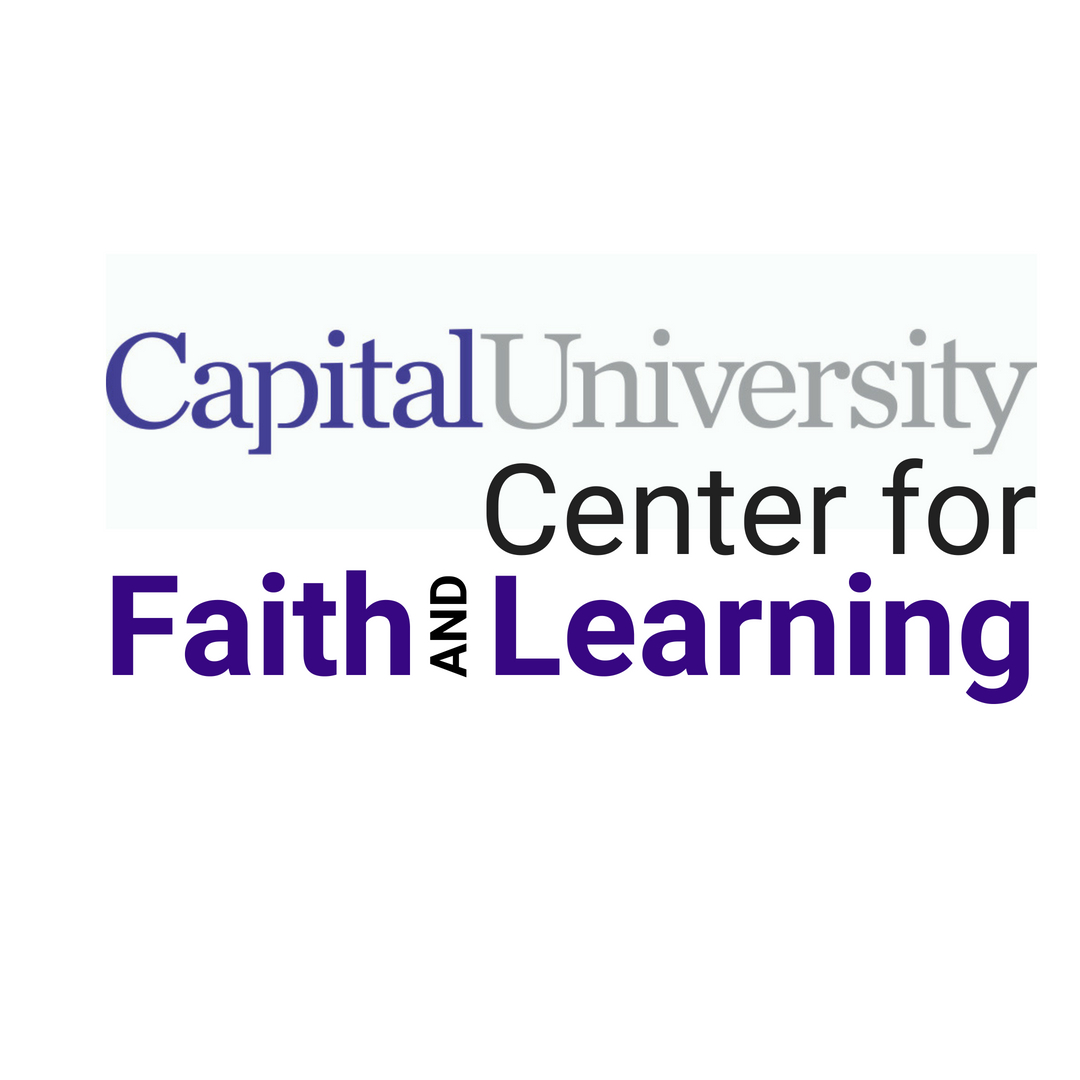 Opportunities for Community Practices
Mindfulness and Meditation 
 Mondays from 12-12:30PM 
 Interfaith Prayer Space in Trinity’s Lower Level
 Capital Worship
 Wednesdays from 10-10:35AM 
 Gloria Dei Worship Center
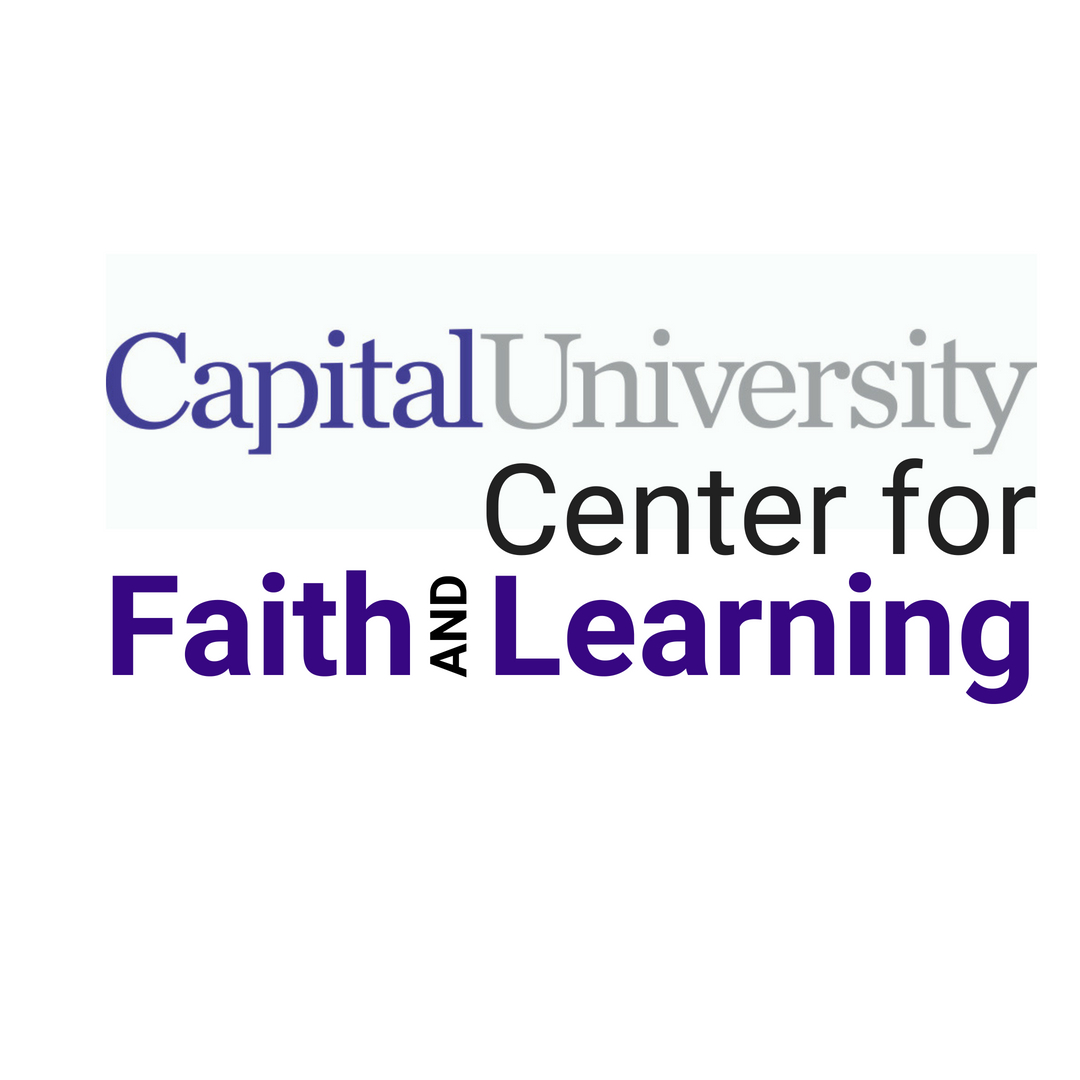 Opportunities for Education
Hinges Conference
 Intersections of Spirituality and Identity
 Every Spring
 Speaker Series
 Features nationally known leaders from faith and nonfaith traditions
 Every Semester
Big Questions Retreat
 A focus on vocational support for students
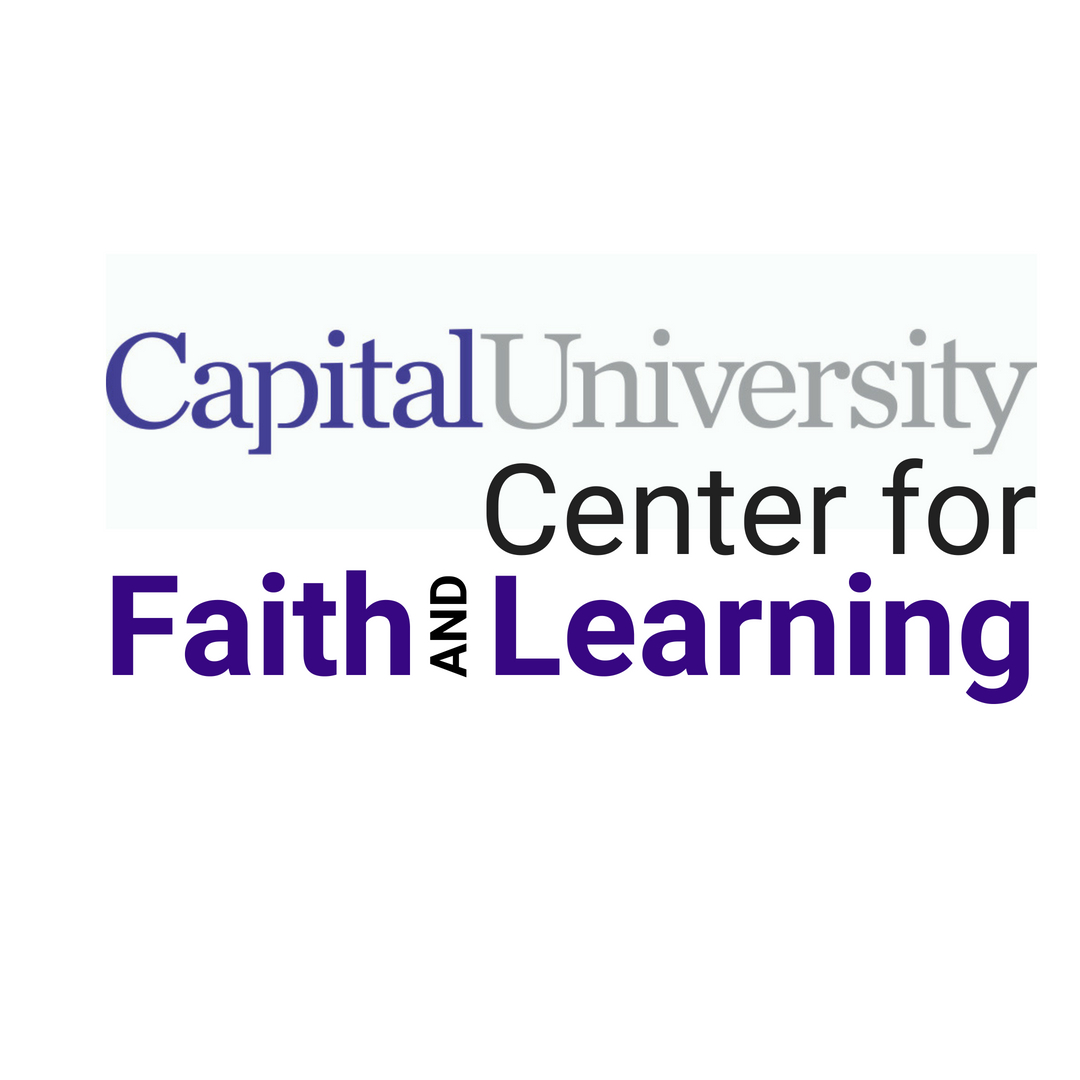 Opportunities for Personal Enrichment
Faith Coaching
 Active, intentional support for growth as you develop personal faith and appreciation of other faiths
 Spiritual Direction
 An intentional accompaniment through questions, struggles, and joys of life, often called “holy listening”
 Mentoring
 Opportunity to mentor students interested in interfaith community development
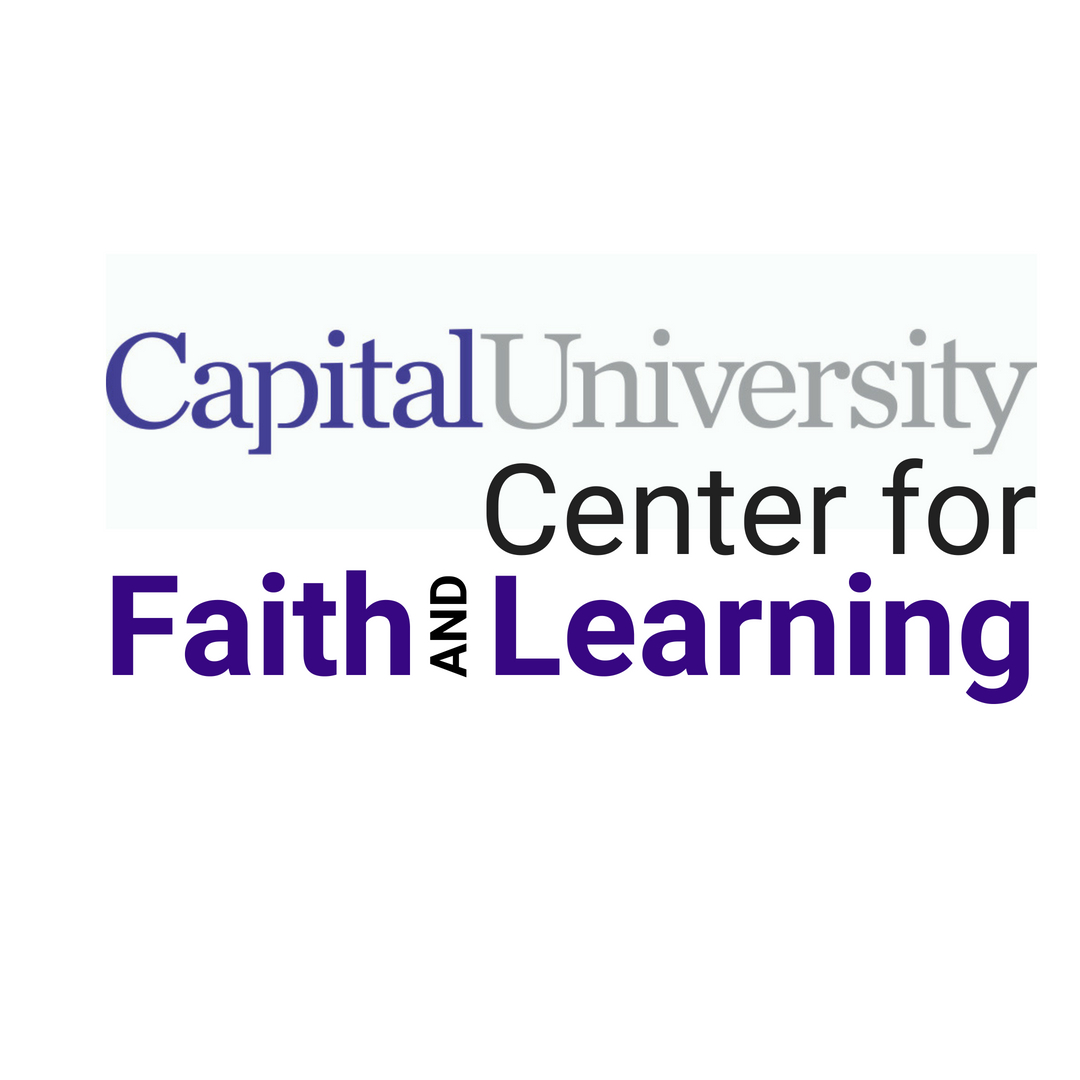 A Bit About Me
Office in Trinity 135
 Confidential Space for Conversation
 Committed to interfaith dialogue and interreligious engagement
 Available to collaborate in and out of the classroom
 dtucker@capital.edu & 614-236-7737
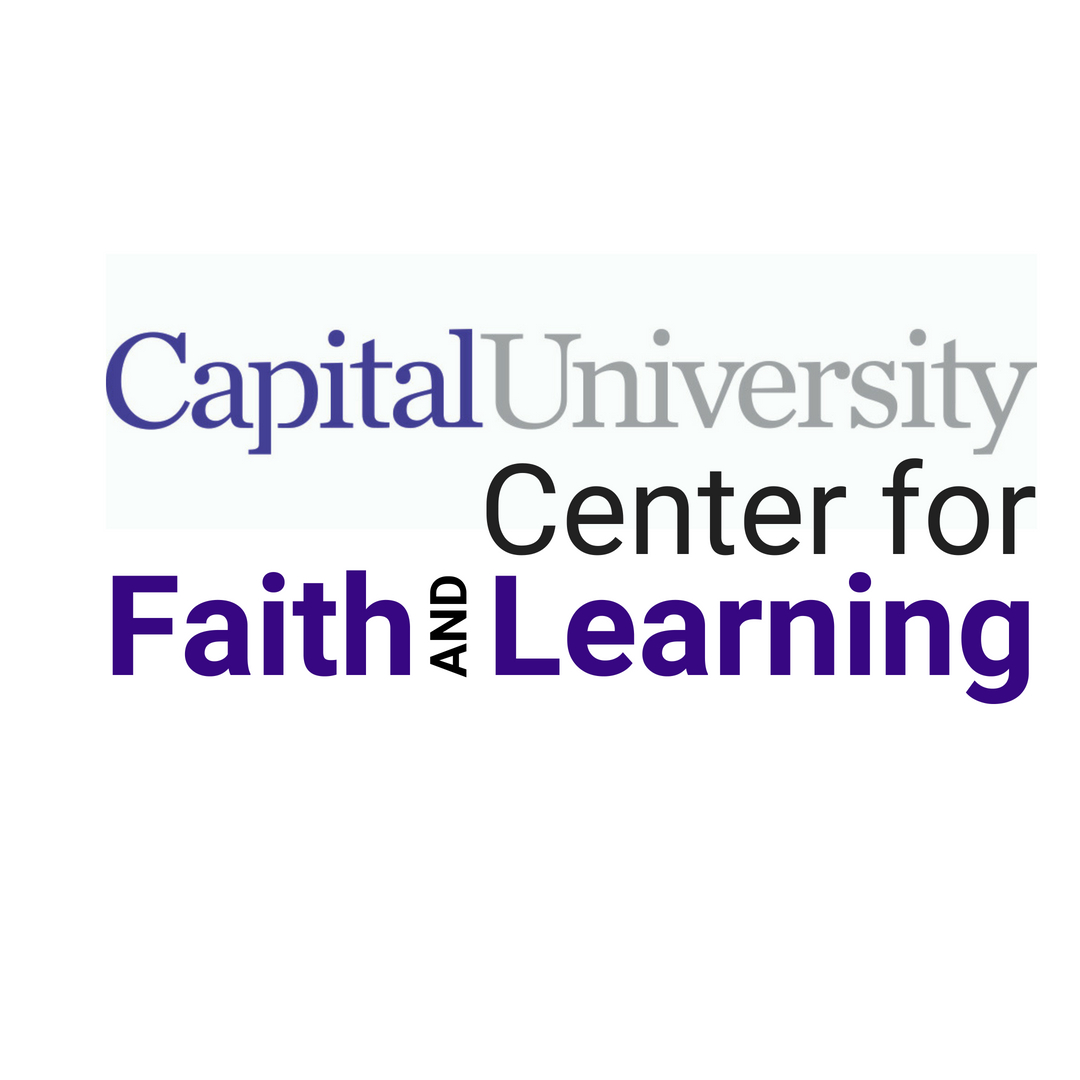